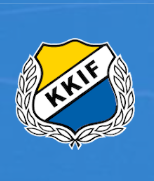 Välkomna tjejer födda 2016
Från April 2023 kommer Flickor födda 2016 ha ett eget fotbollslag (F16) i Kärra KIF. Vi välkomnar alla tjejer till träningar med start 16/4 kl. 12:00-13:00
Mer info på https://www.laget.se/KarraKIF-F16/